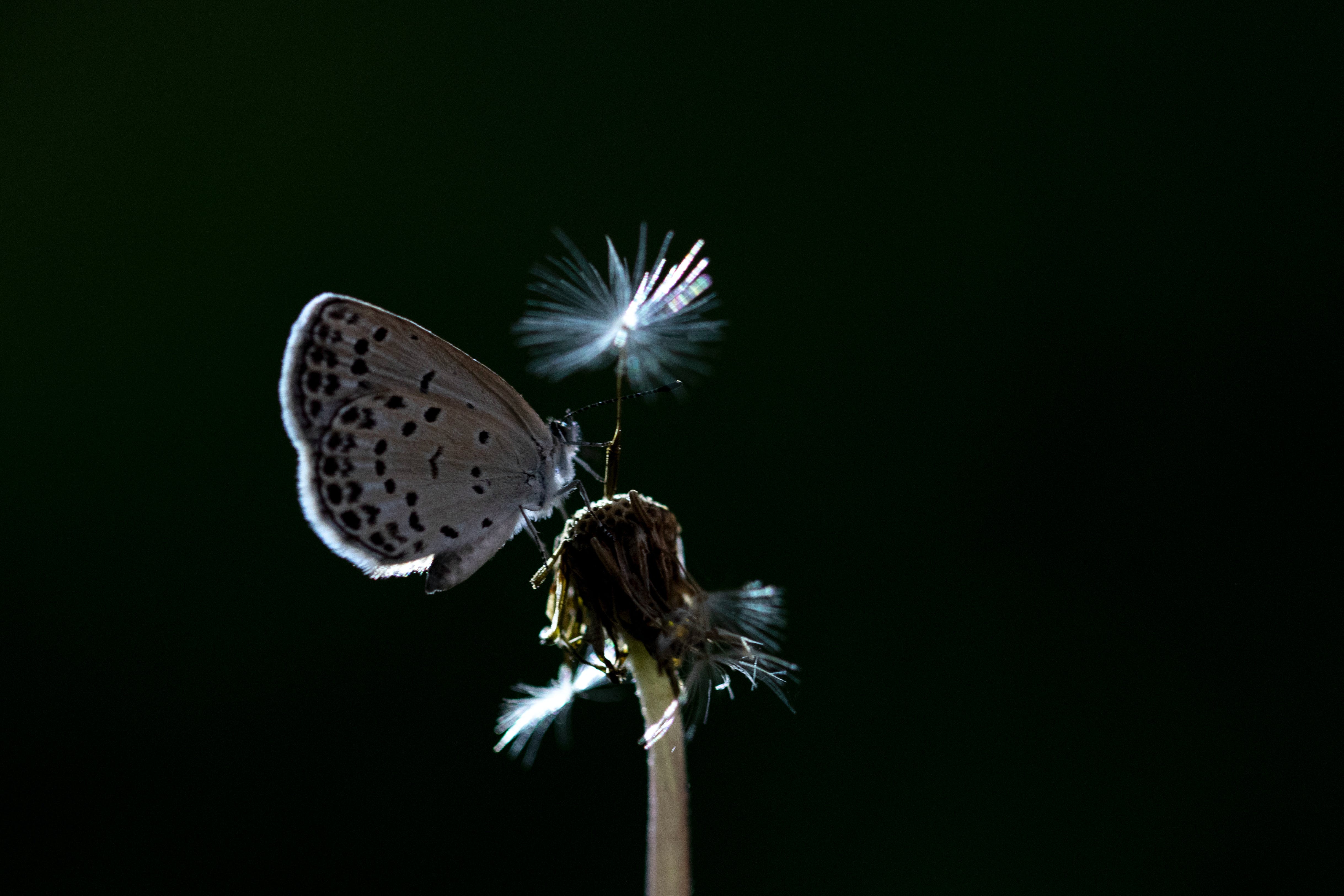 Сьогодні ти збираєшся змінитися
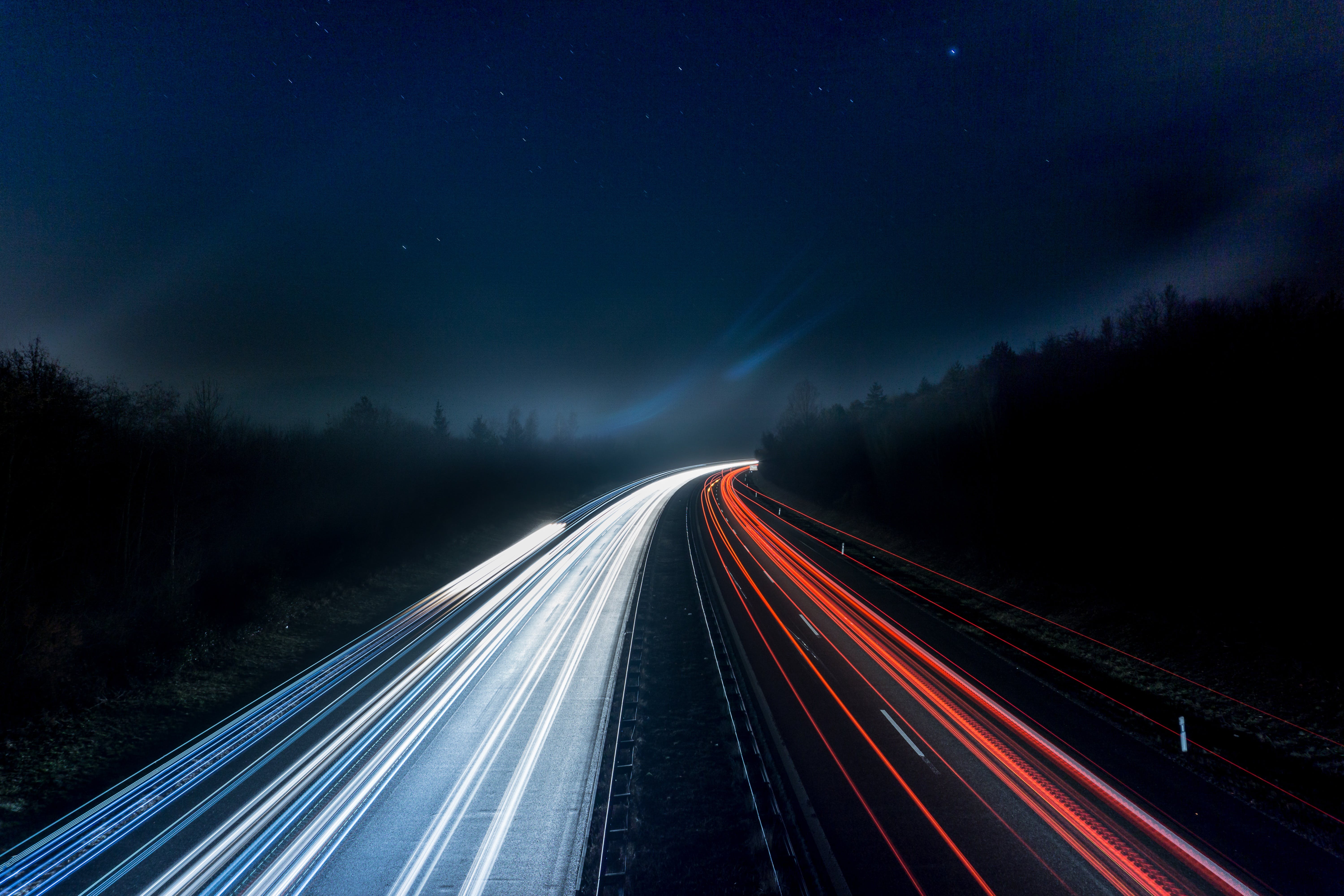 Правда в тому, що кожен день ми всі рухаємося в напрямку того чи іншого характеру.
І важко усвідомити значення, важливість, драматизм цього, тому що ми ж просто тонемо в обставинах нашого життя!
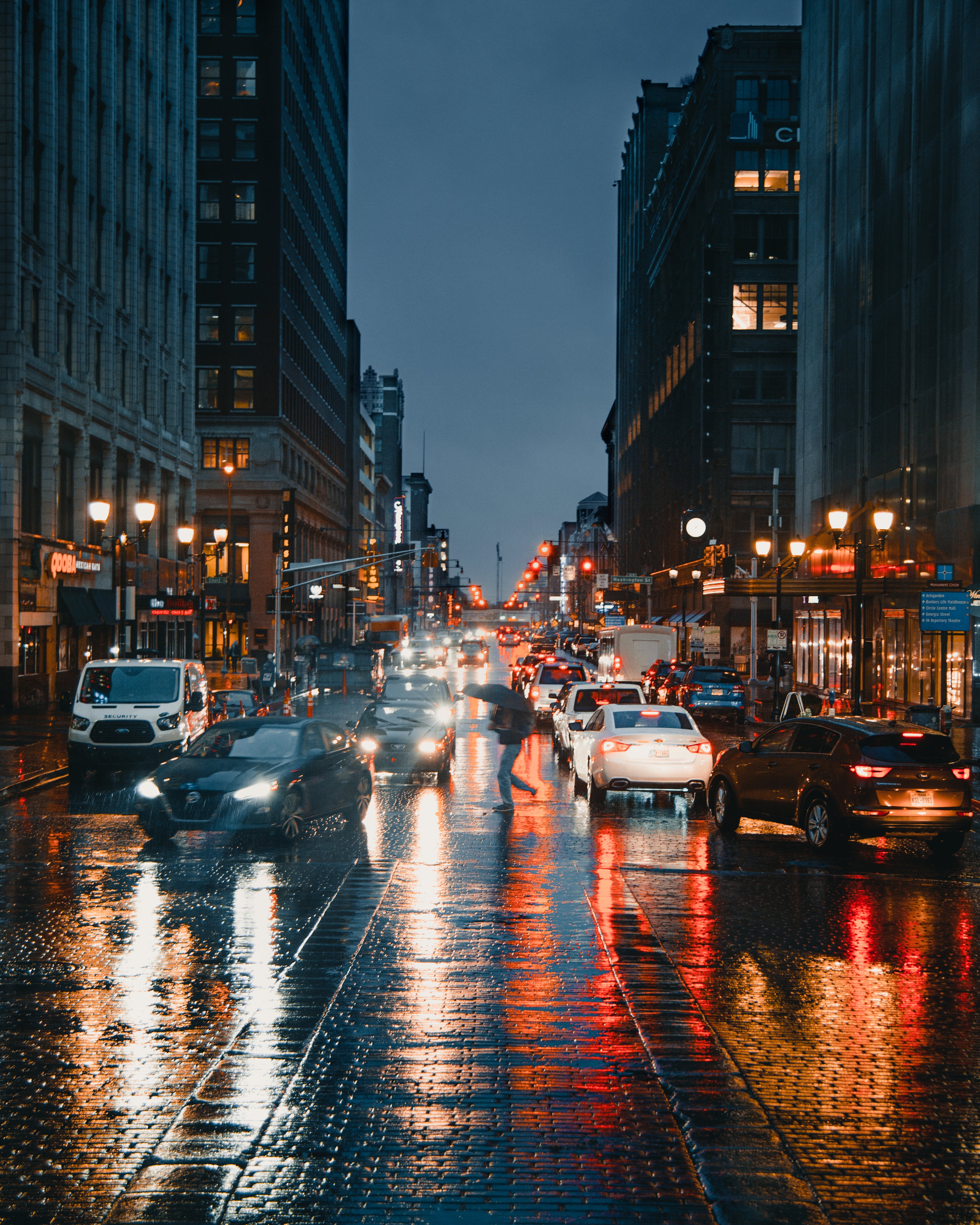 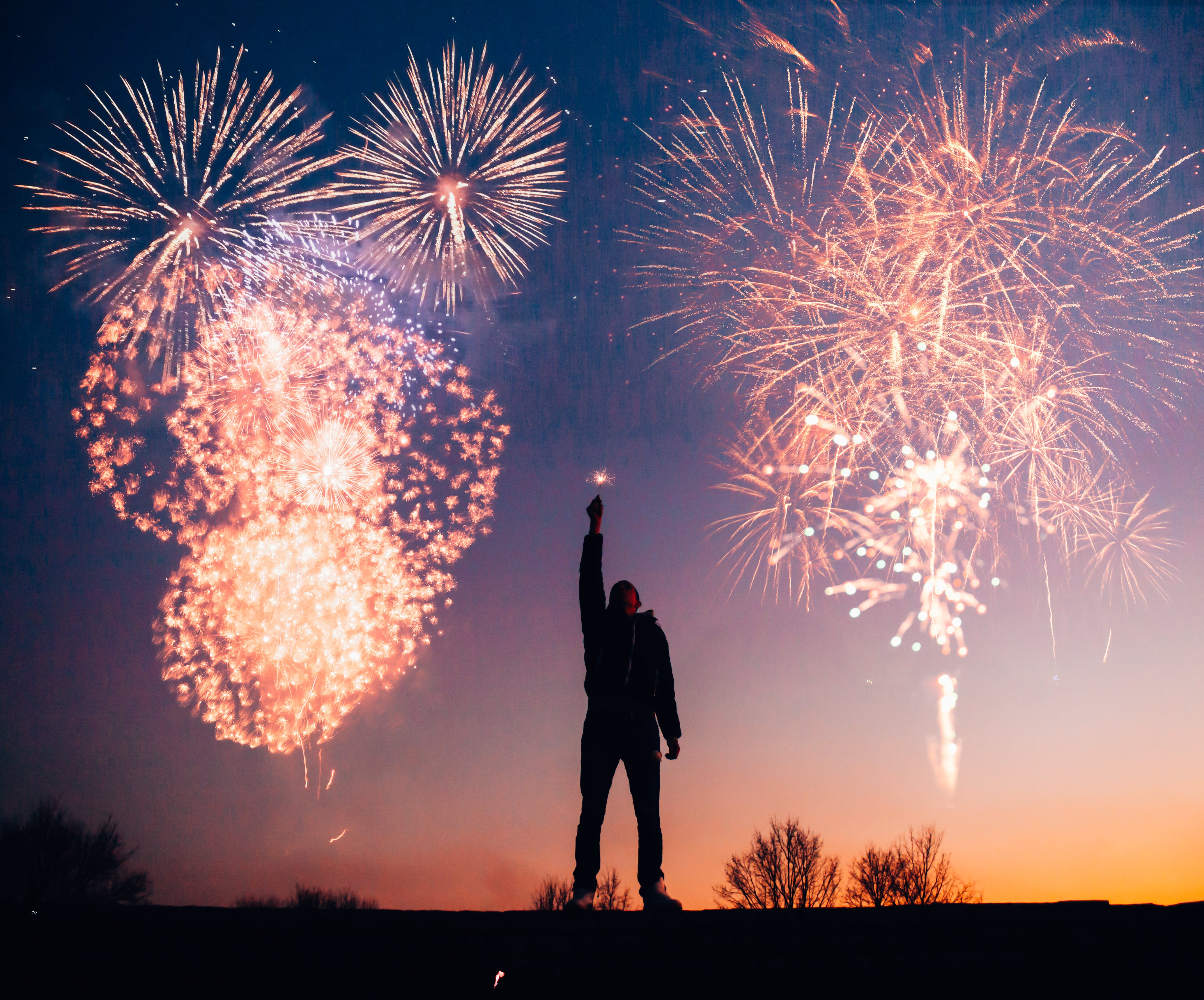 Щось визначне має трапитися сьогодні — ...
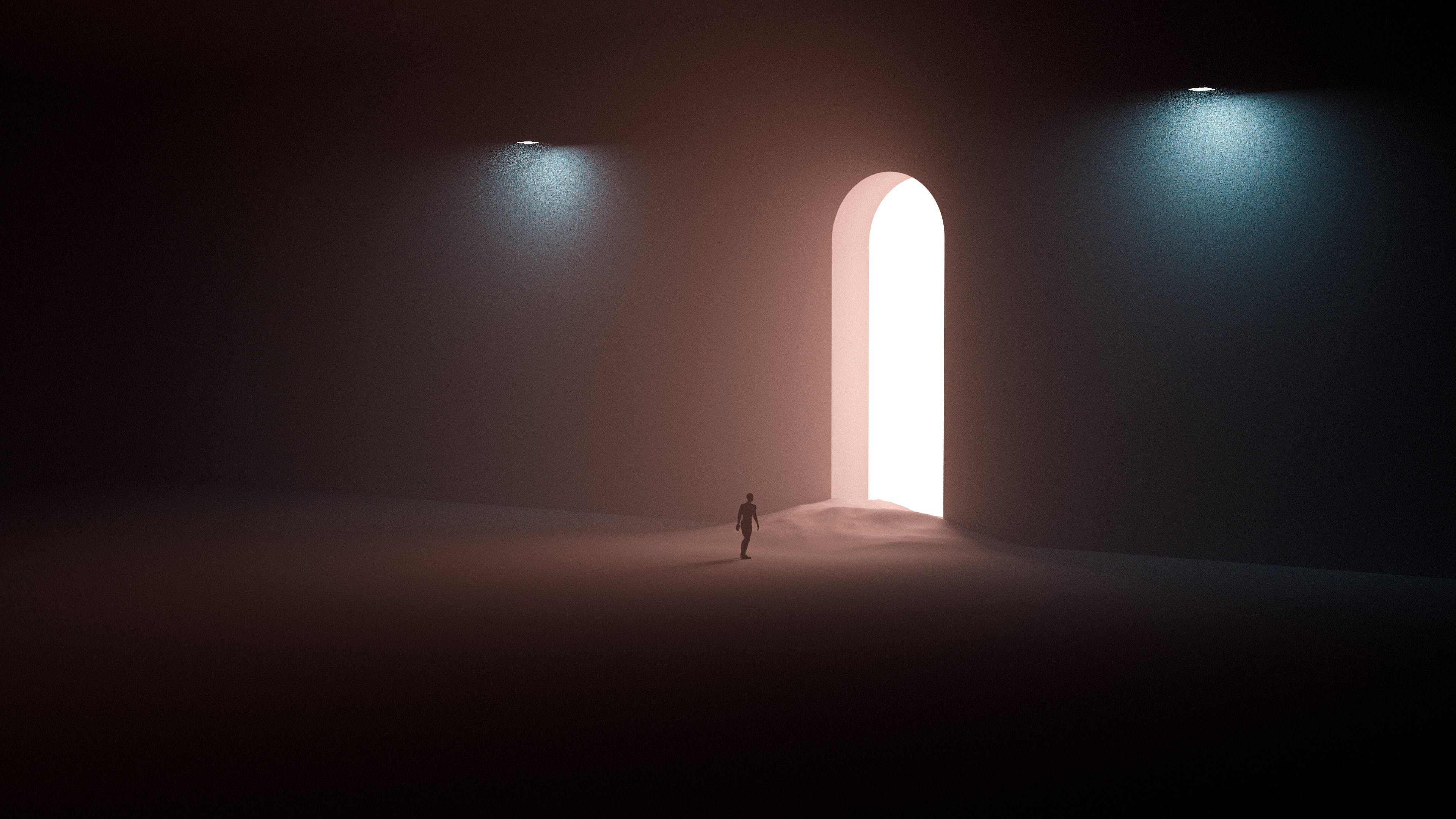 ... Ти збираєшся змінитися
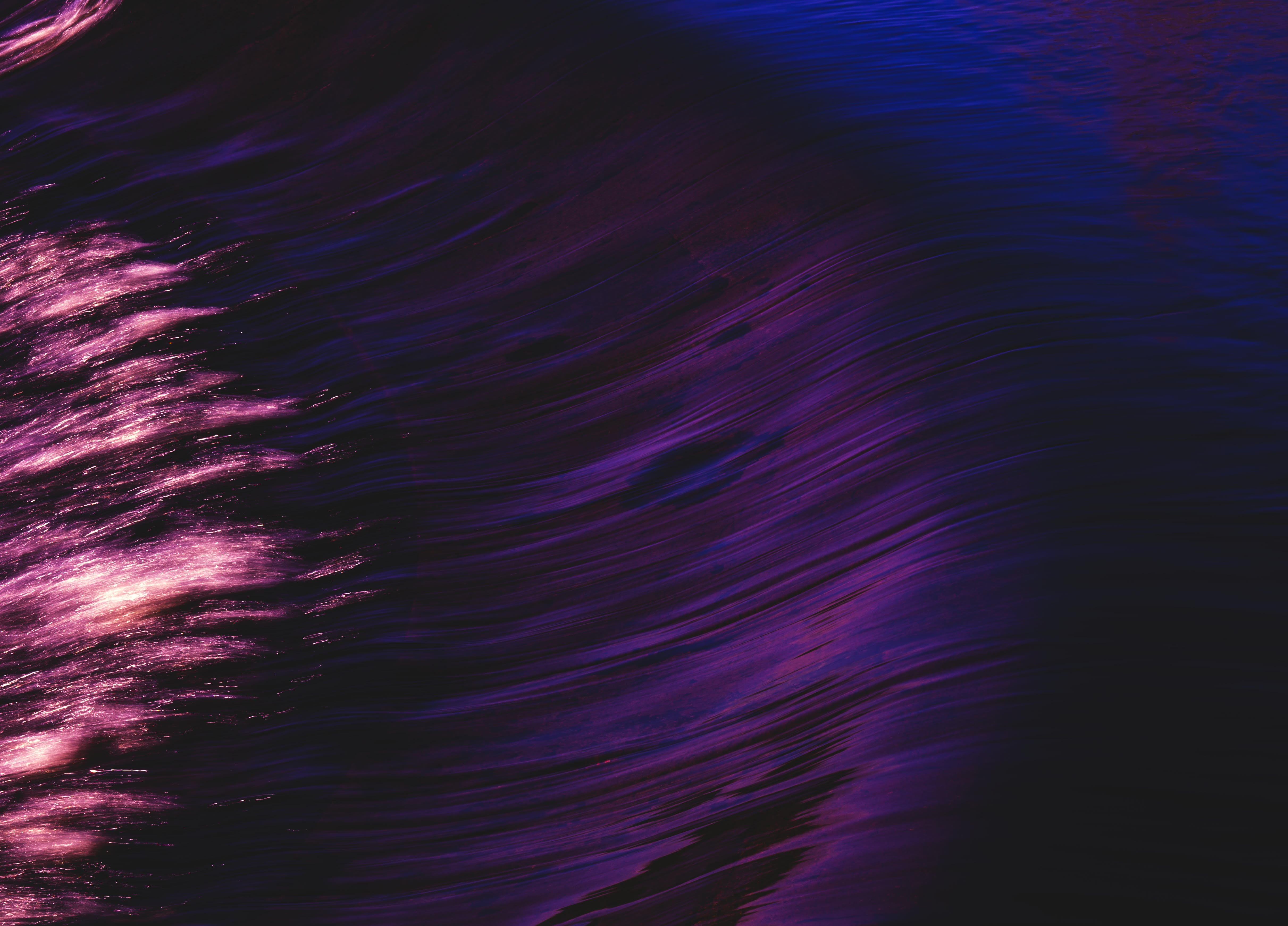 Може, — трохи,
може, — досить сильно.
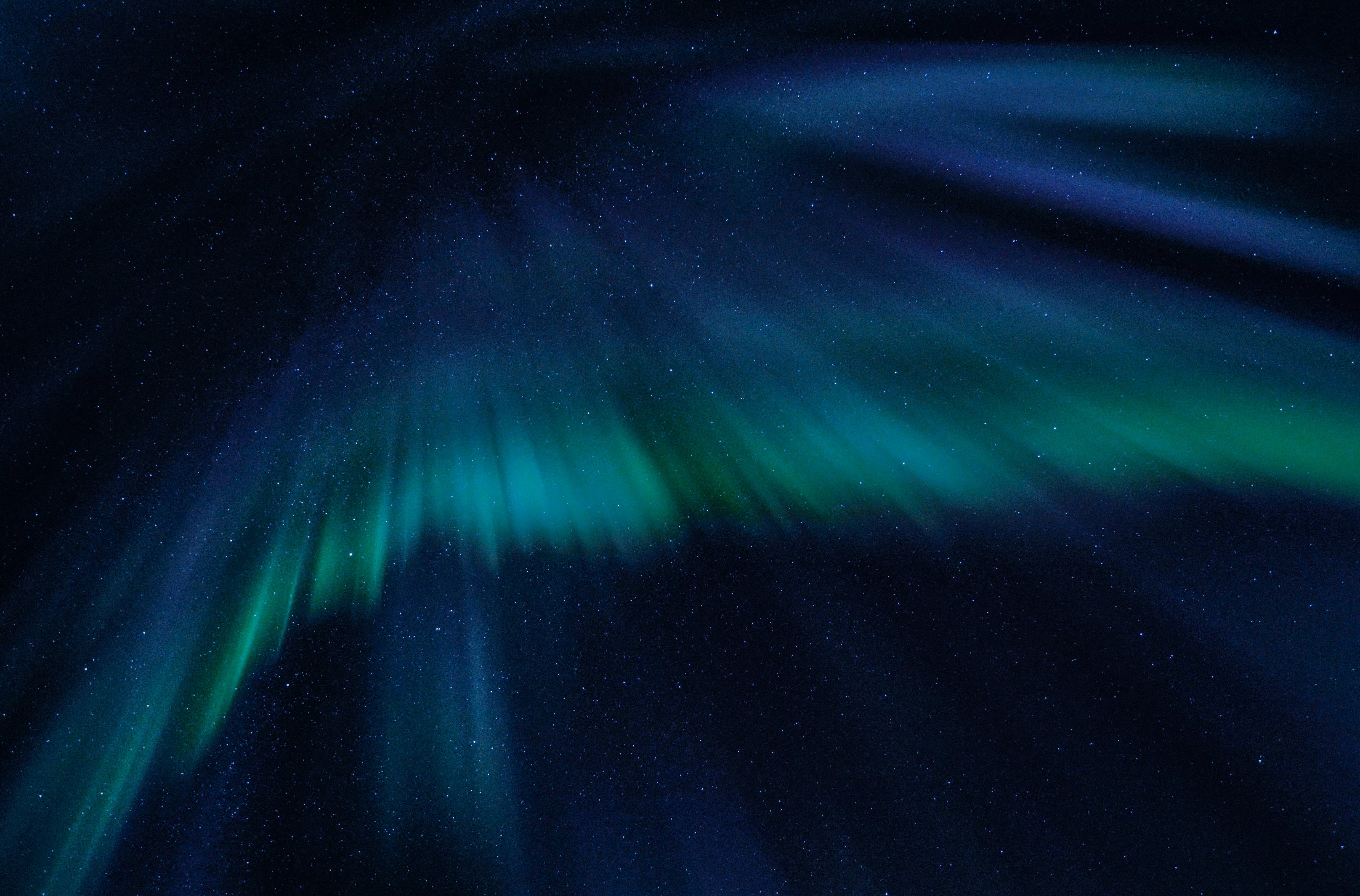 Можливо, я сподіваюся, на краще, можливо, — ні.
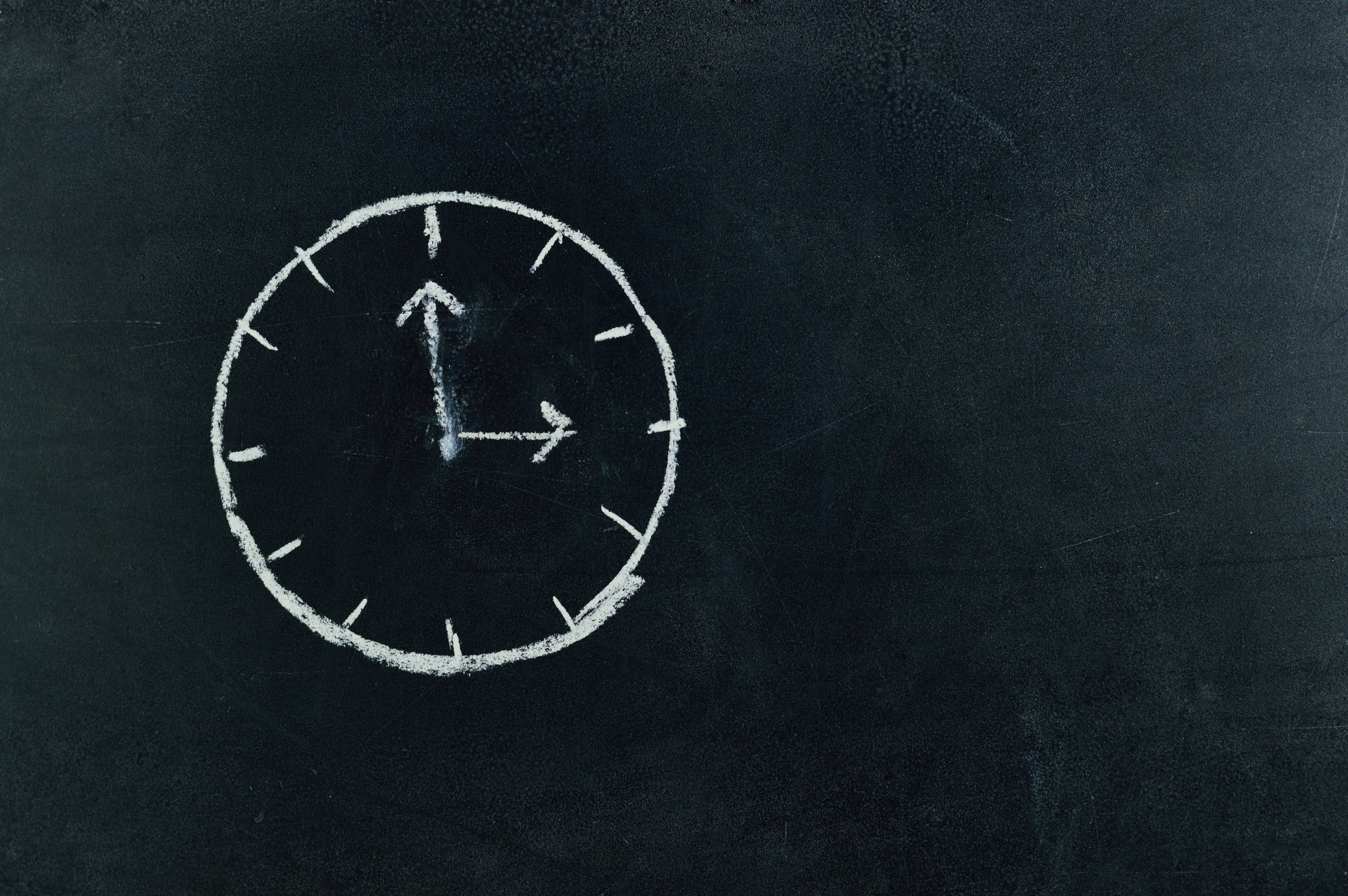 Може, — випадково, а може, — навмисно. До того часу, як сьогодні ввечері твоя голова       торкнеться подушки, я тобі             обіцяю, — ти будеш іншим.
Ти будеш іншим на стільки, на скільки можна змінитися за один день.
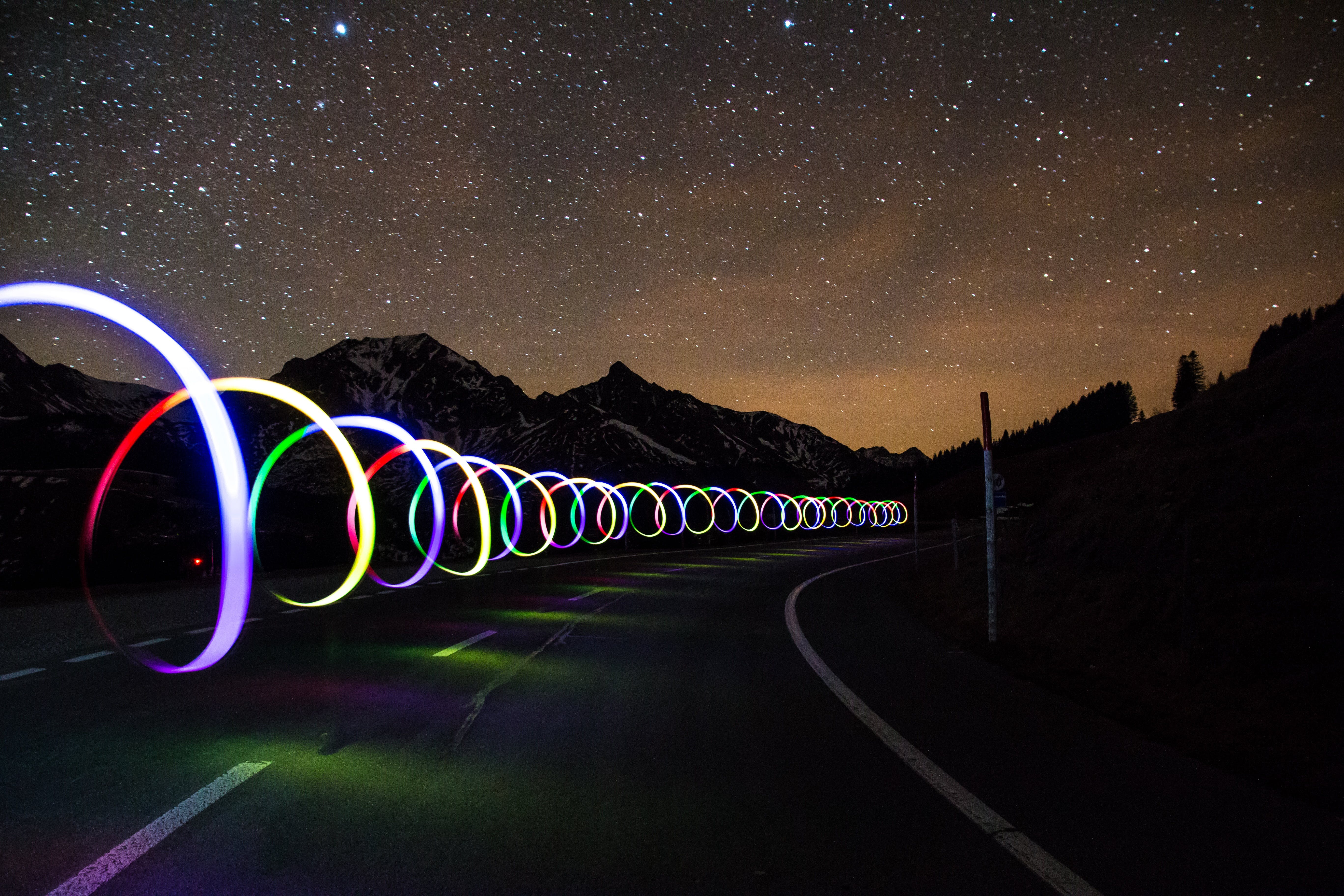 І на додаток, до речі, коли ти сплетеш всі дні свого життя разом, як результат ти отримаєш характер.
Всі зображення: pexels.com